George Colville
Diocesan Secretary
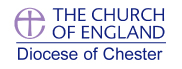 Quick update
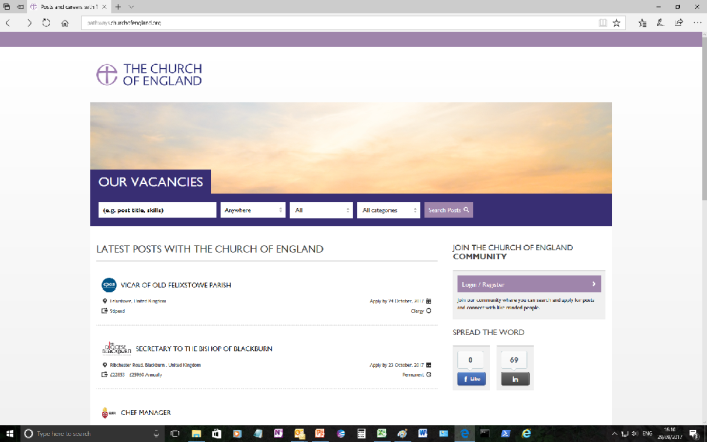 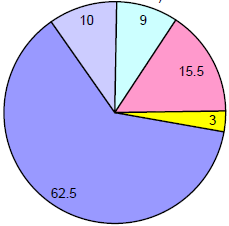 Budget 2018
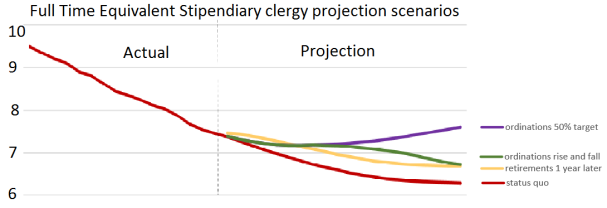 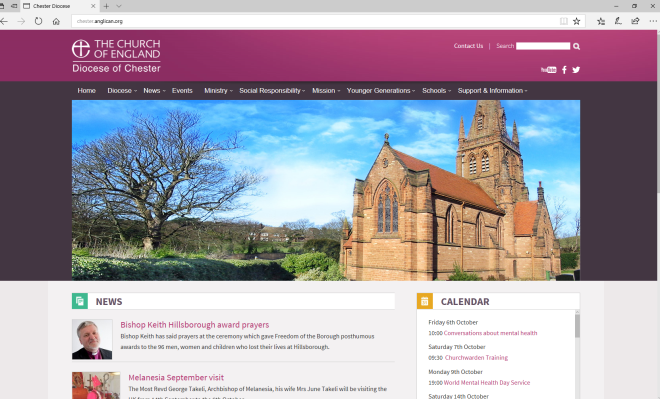 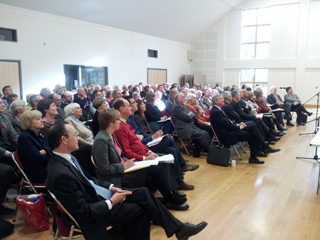 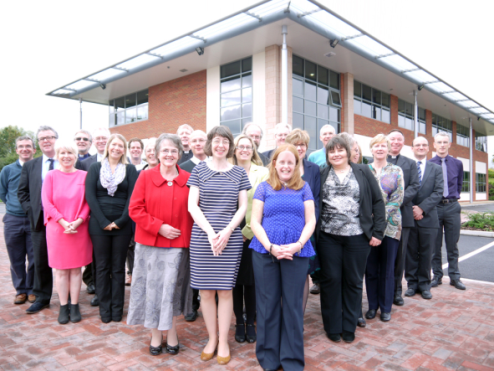 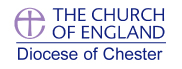 Budget 2018
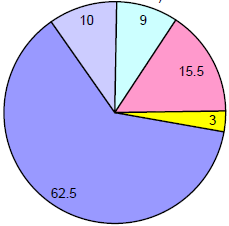 Diocesan Synod – November
2.5% rise in standard parish share
94% parish share collection
Fees - reduced
2% stipend and salary rises
Housing repair budget frozen
Curates – 14 in July 2018
Deficit budget – funded pastoral account
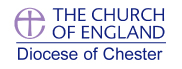 Budget 2018
Main story for future is significant increase in curate numbers
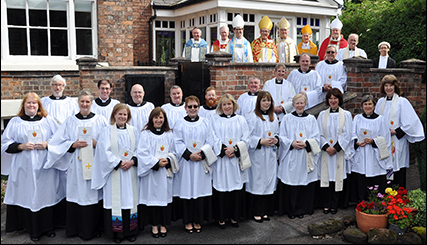 - National Numbers
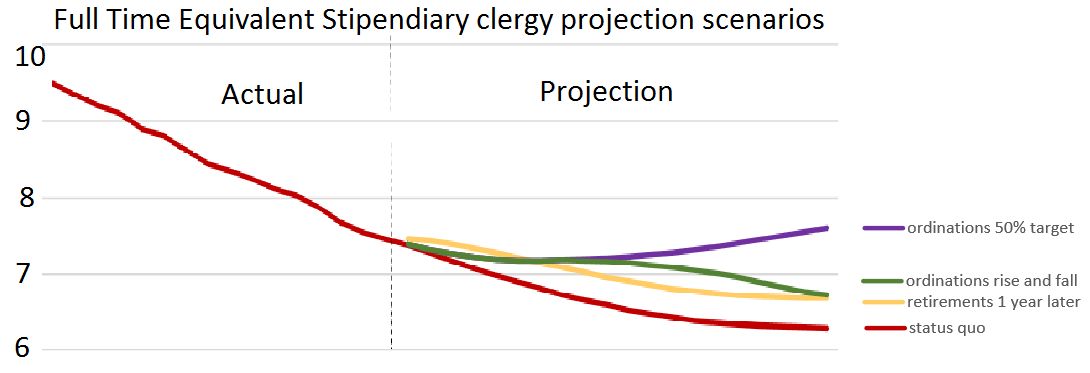 2015
2035
2000
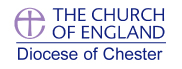 Budget 2018
Annual and cumulative deficits funded from pastoral account – house sales
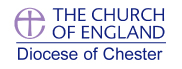 Pathways
New Church of England Website for recruitment

Pilot Stage at present
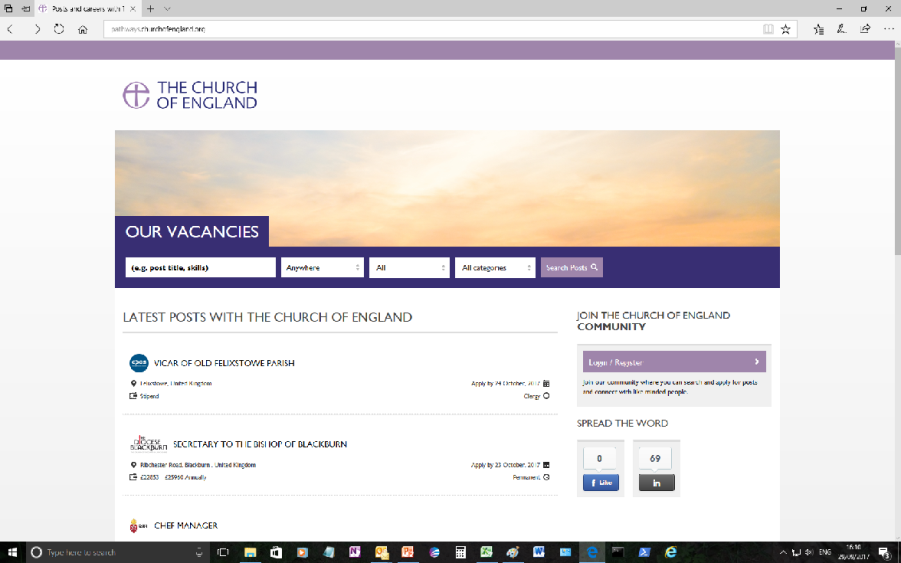 Available for parish posts – Contact Liz Geddes
pathways.churchofengland.org
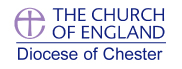 New Diocesan Synod
“Any lay person who is an actual communicant of 16 years or upwards and whose name is entered on the roll of any parish”
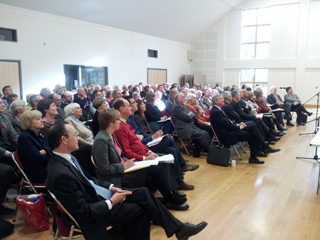 Deanery Synods are the electorates
Normally meets twice a year on Saturday morning
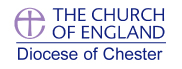 Diocesan Communications
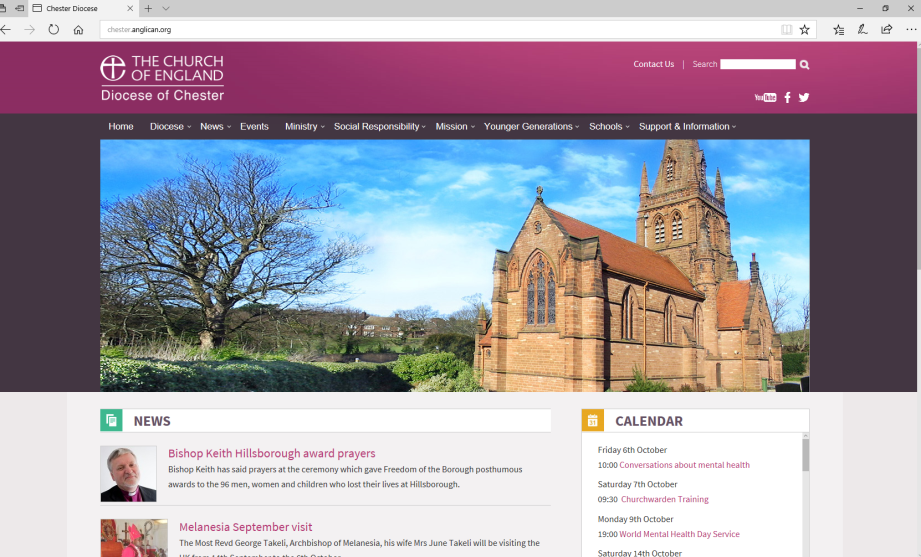 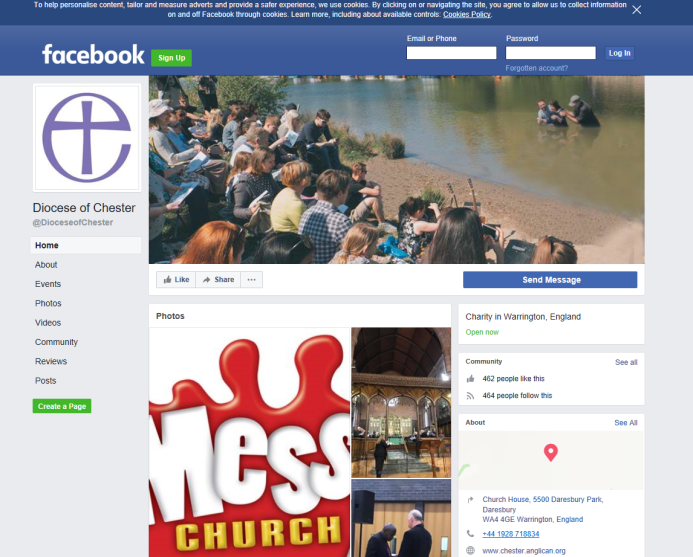 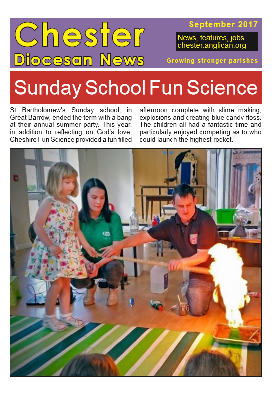 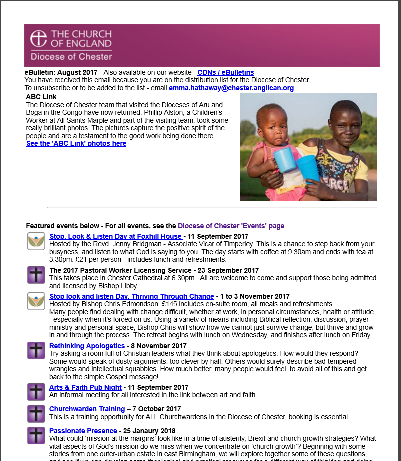 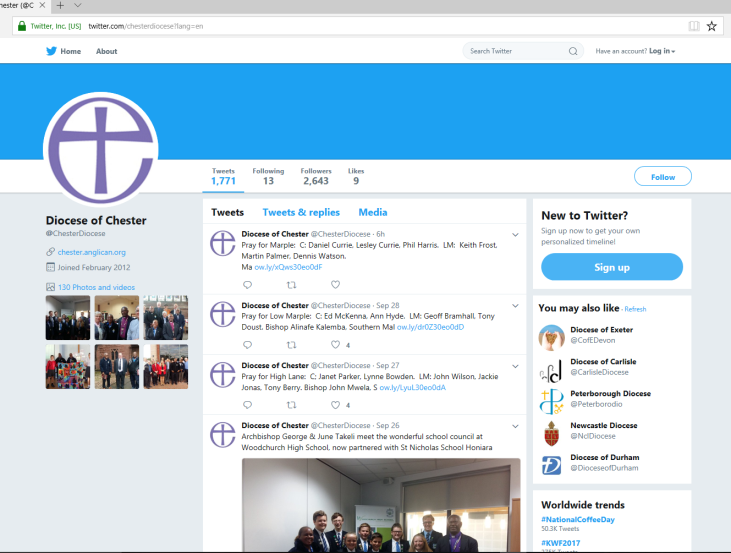 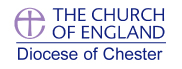 Church House
We are here to serve you
Do let me know how we are doing
Ask if in doubt

    01928 718834
george.colville@chester.anglican.org
nigel.strange@chester.anglican.org
liz.geddes@chester.anglican.org
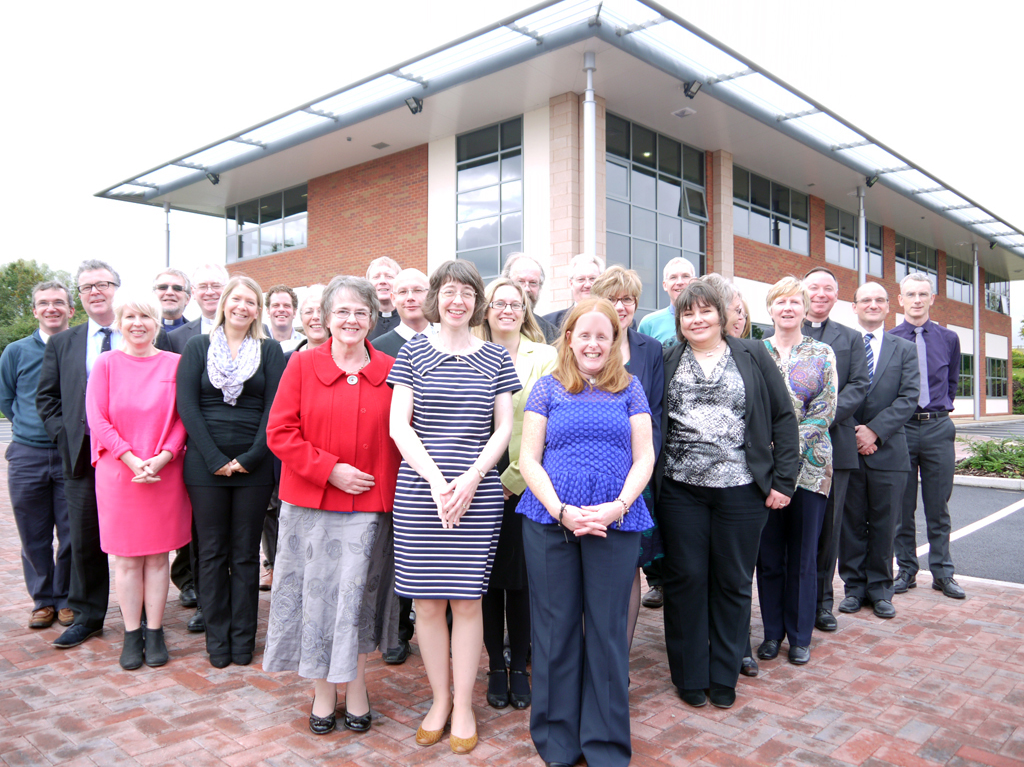 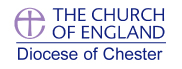